Percentages: Fill in the gaps
Intelligent Practice
Silent 
Teacher
Narration
Your Turn
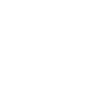 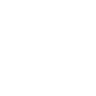 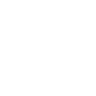 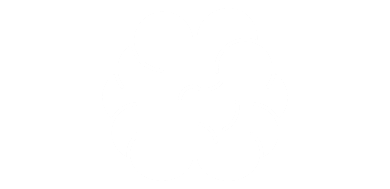 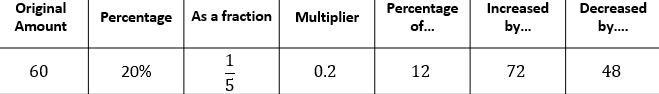 Practice
Worked Example
Your Turn
Original Amount: 40
Percentage: 24%
Original Amount: 40
Percentage: 72%
As a fraction: 


Multiplier:


Percentage of…:


Increased by…:


Decreased by…:
As a fraction: 


Multiplier:


Percentage of…:


Increased by…:


Decreased by…: